Gene Editing Reporter 10 (GER10) – Adenine Base Editor Reporter
C57BL/6N-Gt(ROSA)26Sor<em3(CAG-Venus*)Rkuhn>/MurrMmjax 
Jax Stock No: 034450 | MMRRC No: 69724 – JAX
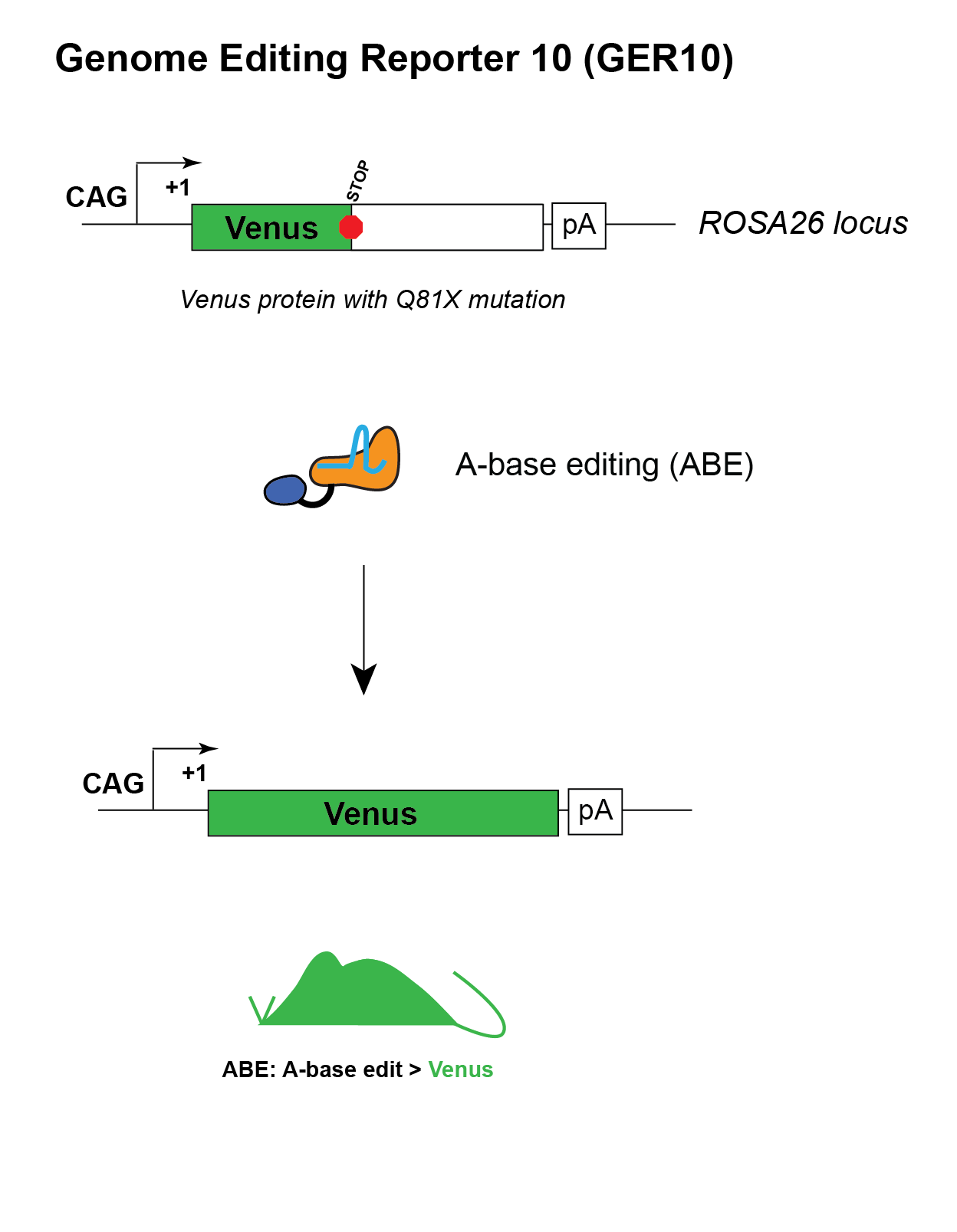 Introduced termination codon into Venus, which can be repaired via ABE

Tested using ABE7.10 RNP and mRNA

No detectable leaky expression of Venus fluorescence

Model available through MMRRC
1
GER10  reporter activity: blast assay
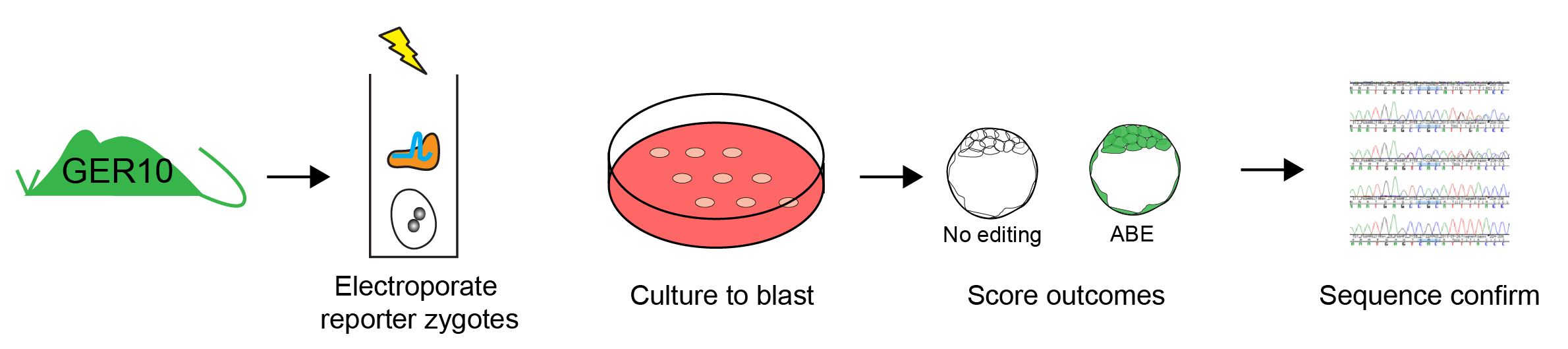 Mate HOM reporter males to HOM or WT females
Super-ovulate and harvest zygotes
Electroporate zygotes with Cas9-ABE7.10 RNP with test guides 
Culture 96 hours to blast stage
Image and score fluorescence signal in each embryo
PCR amplify reporter allele in individual blasts, Sanger sequence, use Synthego ICE analysis tool to score edits
GER10 reporter activity: Guide Tested
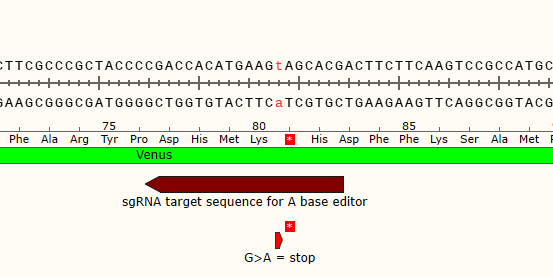 Guide sequence for A-base editing (GER10-ABE-REV). Target adenine indicated in red:

CGTGCTaCTTCATGTGGTCG GGG
3
[Speaker Notes: Using Broad COF funds for Tier 2 GET project; GET project # 6949
310200-1120-02
6 transfers
Hom males and B6NJ females
ABE & Guide by Caleb
Shipping to FGB27.

Injections planned week of 11/15/21]
GER10 reporter activity: Blast assay results
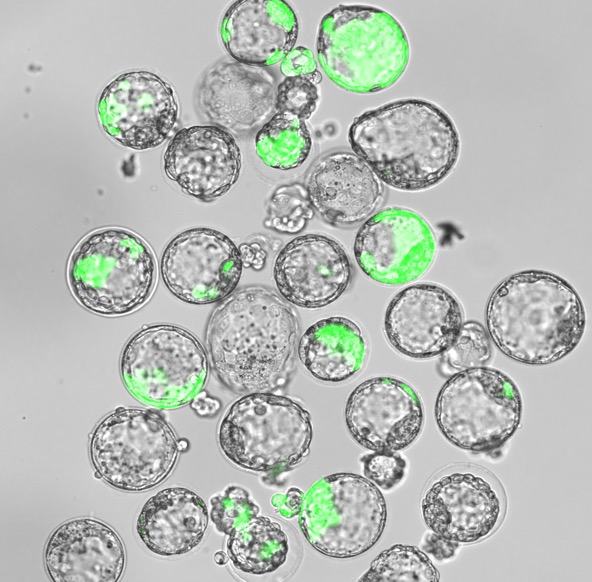 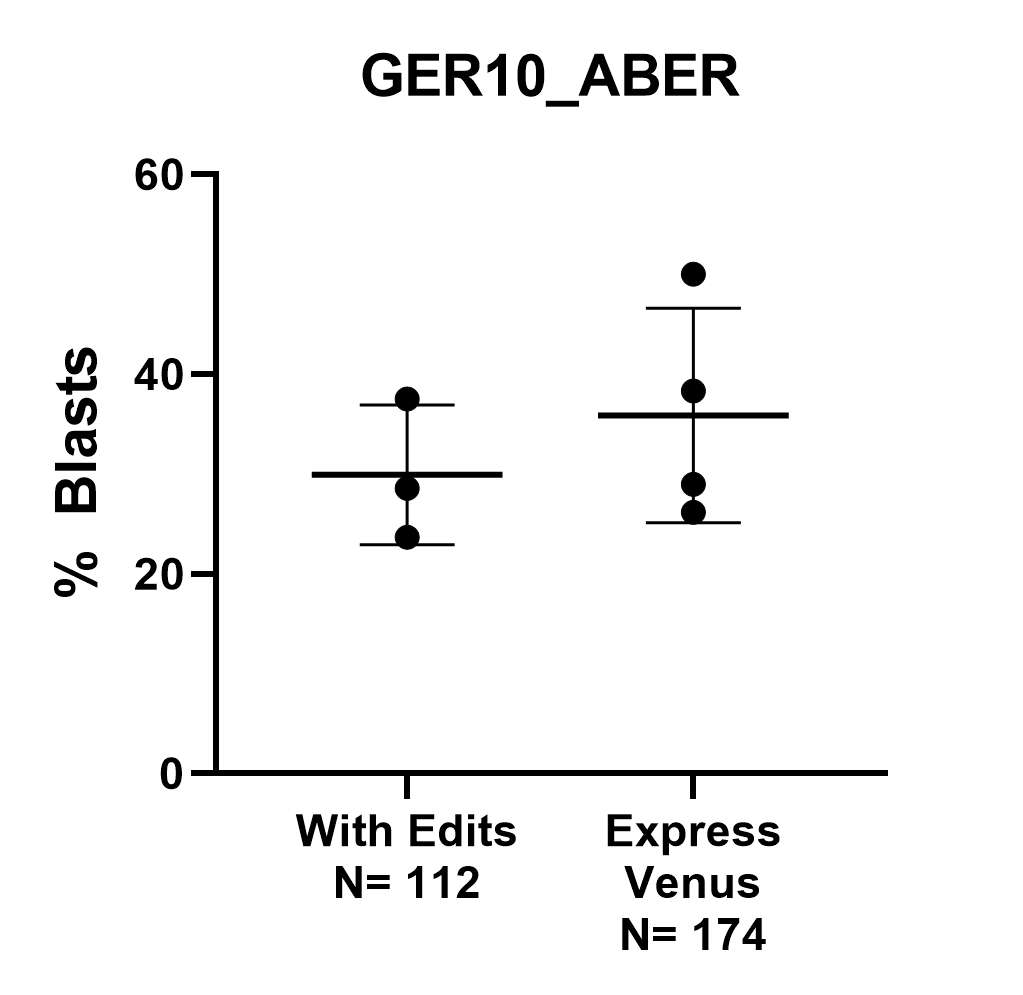 Results confirmed with sequencing. No indels detected.

No “leakiness” detected in 2 control experiments (~40 blasts).
4